Создание программы “пазл”для Android
 
 
 
 
 

	                                                                   Автор: ученик 10 класса «А»
Хомутов Алексей
Руководитель: Коняхин А.В.

 
Москва
2015-2016
Актуальность
В настоящее время  очень сложно  представить нашу жизнь без мобильных устройств. Они предоставляют  нам возможность общения, развлечения, легкого поиска информации, а так же дают пространство для творчества. В связи с этим мобильные приложения пользуются огромной популярностью.
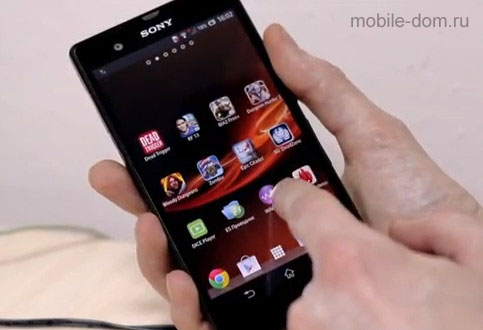 Цель

Создать игровое мобильное приложение “пазл”.

Задачи

1. Разработать алгоритм работы программы.
2. Написать код программы, протестировать.
3. Составить обзор написанного кода.
Мобильное приложение - программное обеспечение, предназначенное для работы на смартфонах, планшетах и других мобильных устройствах.
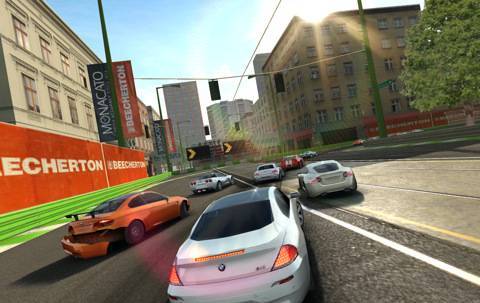 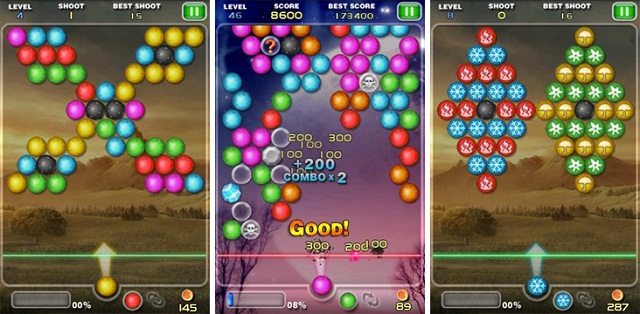 Главное меню
Меню выбора картинок
Стандартные
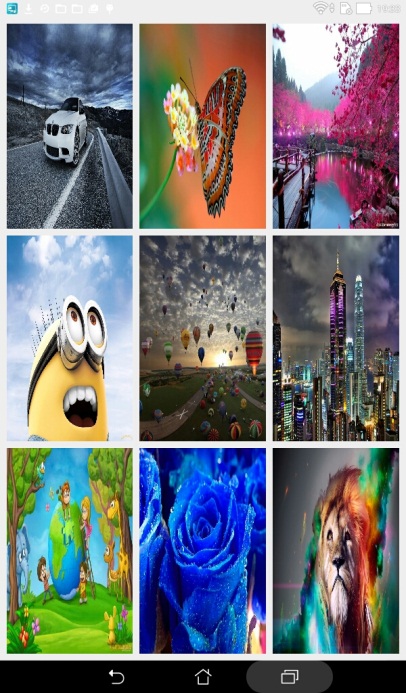 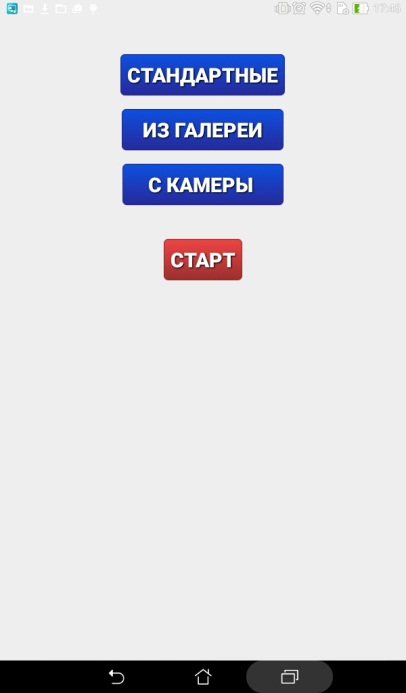 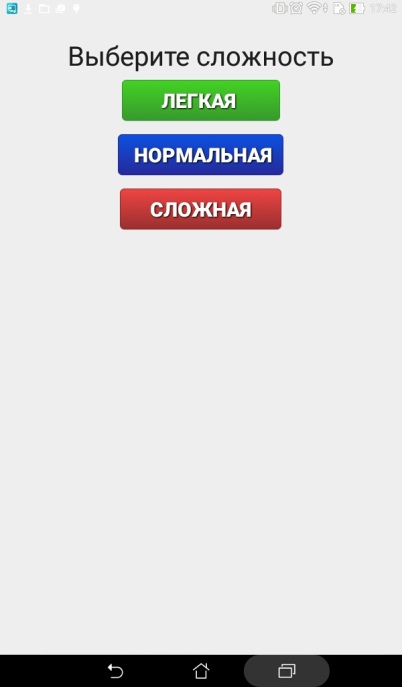 Игровое поле
Собранный пазл
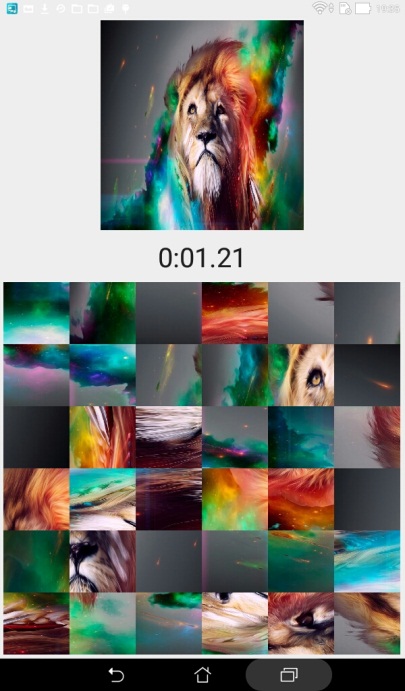 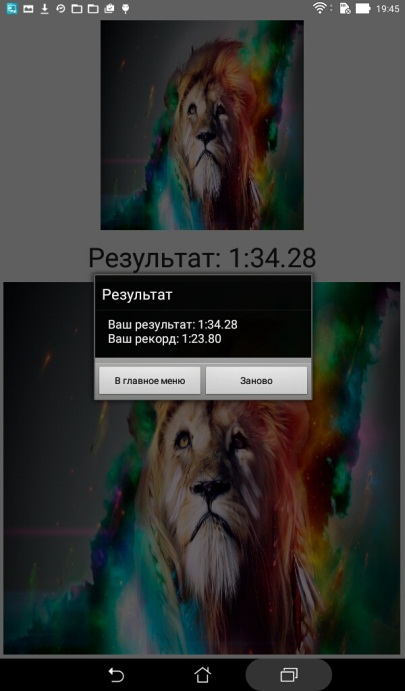 Список литературы

1. Дэрси Л., Andriod за 24 часа
2. С. Хашими, С. Коматинени, Д. Маклин, Разработка приложений для Android
3 .http://developer.alexanderklimov.ru/android/ ссылка действительна на 26.04.2016
4. http://stackoverflow.com/ ссылка действительна на 26.04.2016
5. http://ru.stackoverflow.com/ ссылка действительна на 26.04.2016
6. http://developer.android.com/intl/ja/reference/packages.html ссылка действительна на 26.04.2016
7. http://startandroid.ru/ru/uroki/vse-uroki-spiskom.html ссылка действительна на 26.04.2016
8. https://www.youtube.com/channel/UCzE7HcbvyEiS5ea1rVRbPLQ ссылка действительна на 26.04.2016
9. https://habrahabr.ru/post/230559/ ссылка действительна на 26.04.2016
10. http://www.survivingwithandroid.com/android-tutorial ссылка действительна на 26.04.2016
Спасибо за внимание!